CollègesRentrée 2015
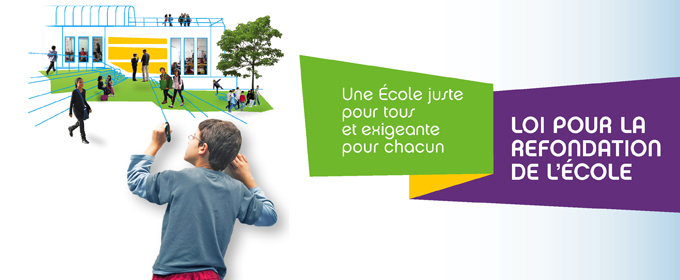 [Speaker Notes: En bas de page, des liens renvoient vers les documents cités.
Les infographies et pages de présentation sur les sites eduscol et education.gouv sont citées dans les commentaires.]
La refondation en marche
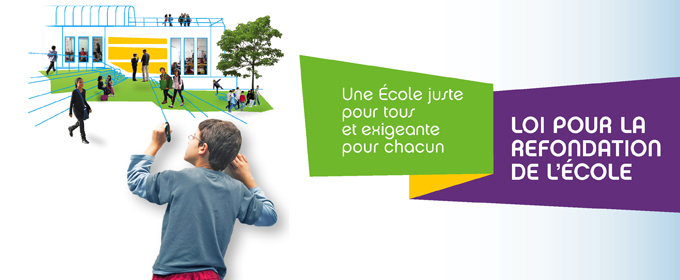 Loi no 2013-595 du 8 juillet 2013 d’orientation et de programmation pour la refondation de l'École de la République
En 2015 :
Remplacement de l’éducation civique par l’enseignement moral et civique
Mise en place des parcours éducatifs
Mise en œuvre de l’accompagnement pédagogique
Évolution des instances pédagogiques
Formation des chefs d’établissement et des enseignants
Refondation de l’éducation prioritaire (REP+ et REP)
Préparation de l’année 2016 (et suivantes)
Une nouvelle étape
Lire la circulaire de rentrée
[Speaker Notes: Il est important d’insister sur le fait qu’il n’y a pas d’autres changements pour les élèves que l’EMC et les parcours.
Cycles, socle, programmes changeront à la rentrée 2016 mais il va falloir préparer cette future rentrée, marquée par ces importants changements, pendant l’année scolaire 2015-2016.
Le parcours de santé sera mis en place dans le courant de l’année mais les textes ne sont pas encore publiés : il n’y a donc pas de diapositive pour le présenter mais il faut se tenir prêt.]
Les évolutions au collègeAnnée scolaire 2015-2016
Programmes : le programme d’éducation civique est remplacé par le programme d’enseignement moral et civique (EMC), base du parcours citoyen.
Le parcours Avenir, parcours individuel d’information, d’orientation et de découverte du monde économique et professionnel, est généralisé de la sixième à la terminale.
Le référentiel du parcours d’éducation artistique et culturelle (PEAC) est disponible.
Tous les élèves bénéficient d’un accompagnement pédagogique.
La composition des conseils de classe et les missions du conseil pédagogique évoluent.
DNB : la structure et les épreuves sont inchangées. Le programme d’enseignement moral et civique remplace celui d’éducation civique ; il sera aménagé pour l’épreuve terminale (session juin 2016).
Le programme d’EMC
Le référentiel du parcours Avenir
Le référentiel du PEAC
Le décret sur le suivi et l’accompagnement pédagogique
[Speaker Notes: Le guide pour la mise en œuvre du PEAC reste d’actualité (http://cache.media.education.gouv.fr/file/12_Decembre/43/1/Guide-parcours-EAC_288431.pdf).
Le programme d’EMC portant sur 3 ans (programme de cycle), les thématiques sur lesquelles portera l’épreuve d’EMC au DNB seront précisées dans une note de service à venir.]
L’enseignement moral et civiqueUn programme de cycle
• identifier et exprimer ses émotions et ses sentiments
• s’estimer et être capable d’écoute et d’empathie
• se sentir membre d’une collectivité
La sensibilité
• comprendre les raisons de l’obéissance aux règles
• comprendre les principes et les valeurs de la République française et des sociétés démocratiques
Le droit et la règle
Quatre dimensions
• développer les aptitudes à la réflexion critique : critères de validité des jugements, débat argumenté
• différencier son intérêt particulier de l’intérêt général
Le jugement
• s’engager et assumer des responsabilités
• développer une conscience citoyenne, sociale et écologique
L’engagement
Le programme d’EMC
[Speaker Notes: Présentation sur education.gouv : http://www.education.gouv.fr/cid90823/mobilises-pour-les-valeurs-de-la-republique-a-l-ecole-l-enseignement-moral-et-civique-publie-au-bulletin-officiel.html&xtmc=enseignementmoraletcivique&xtnp=1&xtcr=3]
Le parcours citoyen
Apprendre les valeurs de la République
Enseignement moral et civique
Participation des élèves à la vie sociale de l’établissement et de son environnement
Éducation aux médias et à l’information
Comprendre le bien-fondé des règles, le pluralisme des opinions, les convictions, les modes de vie
Apprendre à lire et à décrypter l’information et l’image, à aiguiser son esprit, à se forger une opinion
Participer au conseil de la vie collégienne, s’engager dans le milieu associatif
Le parcours citoyen
[Speaker Notes: Ce parcours fait partie des « Onze mesures pour une grande mobilisation de l'École pour les valeurs de la République » annoncées en janvier 2015 : http://www.education.gouv.fr/cid85644/onze-mesures-pour-une-grande-mobilisation-de-l-ecole-pour-les-valeurs-de-la-republique.html&xtmc=parcourscitoyen&xtnp=1&xtcr=1]
Le parcours Avenir
Un triple objectif…
Élaborer son projet d'orientation scolaire et professionnelle
Découvrir le monde économique et professionnel (MEP)
Développer le sens de l'engagement et de l'initiative
Découvrir les possibilités de formations et les voies d'accès au MEP
Découvrir les principes de fonctionnement et la diversité du MEP
S'engager dans un projet individuel ou collectif
Dépasser les stéréotypes et les représentations liés aux métiers
Observer et intégrer les dynamiques du MEP
S'initier au processus créatif
…pour acquérir des connaissanceset des compétences
Le référentiel du parcours Avenir
[Speaker Notes: Présentation sur education.gouv : http://www.education.gouv.fr/cid83948/le-parcours-avenir.html&xtmc=parcoursavenir&xtnp=1&xtcr=1]
Le parcours d’éducation artistique et culturelle
Trois piliers
Fréquenter
(Rencontres)
S'approprier
(Connaissances)
Pratiquer
(Pratiques)
Le PEAC vise à : 
donner sens et cohérence aux actions et expériences auxquelles l’élève prend part, aux  connaissances qu’il acquiert, que ce soit dans le cadre des enseignements, de projets spécifiques ou d’actions éducatives inscrites dans le temps scolaire ou périscolaire ;
susciter une appétence pour la culture, initier un rapport intime à l’art, favoriser un égal accès pour tous à l’art et à la culture ;
diversifier et élargir les domaines artistiques abordés à l’école ;
favoriser la démarche de projet, la culture du partenariat en lien avec les acteurs culturels du territoire.
Le référentiel du PEAC
[Speaker Notes: Présentation sur education.gouv : http://www.education.gouv.fr/cid20725/l-education-artistique-et-culturelle.html&xtmc=educationartistique&xtnp=1&xtcr=1]
L’accompagnement pédagogique
LE PRINCIPE DE L’ACCOMPAGNEMENT PÉDAGOGIQUE
« Tous les enfants partagent la capacité d’apprendre et de progresser. »
	  Article L. 111-1 du Code de l’éducation.
C’est tenir compte d’emblée de la diversité de tous nos élèves
L’accompagnement
pédagogique
Ne se limite pas à
 répondre aux difficultés
 de quelques-uns
A pour objectif que chaque élève progresse de manière optimale dans ses apprentissages
Prend autant appui sur les besoins que sur les réussites de chacun
Mobilise des pratiques pédagogiques concertées, diversifiées et différenciées
Le décret sur le suivi et l’accompagnement pédagogique
[Speaker Notes: Des ressources pédagogiques sont en cours d’élaboration pour le site éduscol]
Rendre le redoublement exceptionnel
Le redoublement a montré son inefficacité quand il s’agit de remettre à niveau un élève en difficulté.
Face au cas d’un élève qui « n’a pas le niveau », il faut penser « accompagnement spécifique » plutôt que « redoublement ».
Ce dernier ne doit plus être considéré comme la sanction d’un niveau insuffisant ni une orientation, mais être exceptionnel et pallier une période importante de rupture des apprentissages scolaires.
Dans ce cas, un accompagnement pédagogique spécifique est mis en place, qui peut comprendre notamment un  programme personnalisé de réussite éducative.
Le décret sur le suivi et l’accompagnement pédagogique
[Speaker Notes: On n’évite pas un redoublement en mettant des bonnes notes artificiellement, mais en accompagnant l’élève pour lui éviter de décrocher et lui permettre de réellement se replacer dans une dynamique positive face à sa scolarité.
Le décret mis en lien ne supprime pas le redoublement, il l’isole de la procédure d’orientation, et crée une section spécifique du code de l’éducation pour le redoublement. Dans l’ancienne version du code les articles parlant d’orientation comportaient l’allusion au redoublement, il a fallu supprimer ces mentions : les multiples occurrences de « les mots ’et de redoublement’ sont supprimés » dans le décret ont fait croire qu’il « supprimait le redoublement » alors qu’il se contente ici de le dissocier de l’orientation.
Le redoublement reste de droit pour un élève qui n’a pas obtenu l’orientation qu’il désire en fin de 3e, pour une année.]
Évolution des instances pédagogiques
Prend en compte des travaux du conseil école-collège
Propose des modalités d’accompagnement pédagogique
Le conseil pédagogique
Coordination relative au suivi des élèves
Modalités d’évaluation des acquis
Le conseil de classe
Présence de professeurs des écoles volontaires en 6e
Précise les modalités d’accompagnement pédagogique
Le décret sur l’évolution des instances pédagogiques
[Speaker Notes: En préparation de la rentrée 2016, le conseil pédagogique formulera des propositions sur l’organisation pédagogique des programmes de cycles et sur la répartition de la dotation horaire supplémentaire.
Le conseil de classe assurera à compter de la rentrée 2016 le suivi des acquis des élèves tout au long du cycle et leur évaluation progressive.]
Une réflexion à engager sur l’évaluation
Les évaluations peuvent avoir plusieurs objectifs : leur exploitation est d’autant plus efficace qu’ils sont expliqués aux élèves et aux parents.
Varier aussi les modalités d’évaluation permet de repérer le potentiel de chaque élève en s’affranchissant d’éventuels écrans.
Privilégier une évaluation positive, en comptabilisant également les réussites, permet d’identifier les acquis sur lesquels s’appuyer pour progresser.
Une réflexion doit être engagée dès la rentrée :
dans les conseils d’enseignement ;
en conseil pédagogique ;
en conseil école-collège.
[Speaker Notes: Écrans : capacités non maitrisées qui gênent l’expression d’autres savoir-faire. Par exemple un élève qui ne répond pas à une question peut ne pas trouver la réponse, mais peut aussi ne pas savoir l’exprimer ; un QCM, avec des distracteurs convenablement choisis, pourra montrer si l’élève suit le raisonnement qui mène à la bonne réponse, sans la lui faire rédiger. Il faut pour travailler en ce sens savoir exactement ce que l’on veut évaluer.]
Généralisation de la nouvelle politique d’éducation prioritaire
Entrée en vigueur d’une nouvelle cartographie plus juste des réseaux (350 REP+ et 739 REP), accompagnement des sortants pendant 5 ans.
Renforcement du travail inter-degrés en réseau pour développer des pratiques et organisations pédagogiques appuyées sur le référentiel de l’éducation prioritaire.
Mise en œuvre, dans les REP+, d’une pondération 1,1 des heures d’enseignement afin de renforcer le  travail collectif et de développer la formation, le suivi des élèves et les relations avec les parents.
Accompagnement renforcé des équipes par les corps d’inspection et les formateurs.
Accompagnement continu pour les élèves de sixième afin de développer leur autonomie dans la prise en charge de leur travail personnel.
Le référentiel de l’éducation prioritaire
[Speaker Notes: Il est important de dire ou rappeler que la refondation de l’éducation prioritaire est d’abord et avant tout pédagogique : le référentiel de l’éducation prioritaire  est un document de référence pour l’ensemble des acteurs qui y exercent, qu’il est nourri de l’expertise des  acteurs eux-mêmes et des apports de la recherche. La pondération (et son équivalent dans le 1er degré : les 18 demi-journées remplacées) répond à la nécessité pour les personnels de disposer de temps pour travailler ensemble, développer en cohérence des pratiques adaptées aux besoins des élèves. Le site national de l’éducation prioritaire permet d’accéder aux informations nécessaires et utiles (textes officiels) ainsi que des ressources pédagogiques organisées autour du référentiel (https://www.reseau-canope.fr/education-prioritaire/accueil.html)]